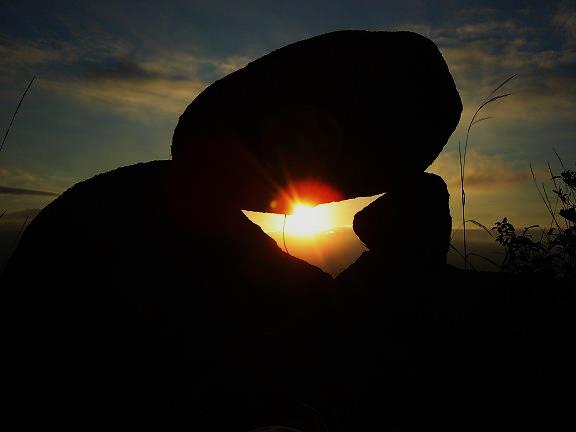 Arqueoastronomia
Bruna Donadel Weise			     bruna.weise@usp.br
Qual a importância?
Marcar a passagem de tempo;
Cultivo de plantas;
Condições climáticas;
Rituais e crenças;
...
Atualmente
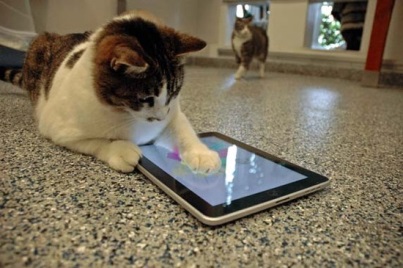 Relógios;
Calendários;
Internet;
...
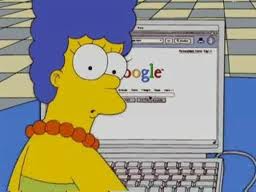 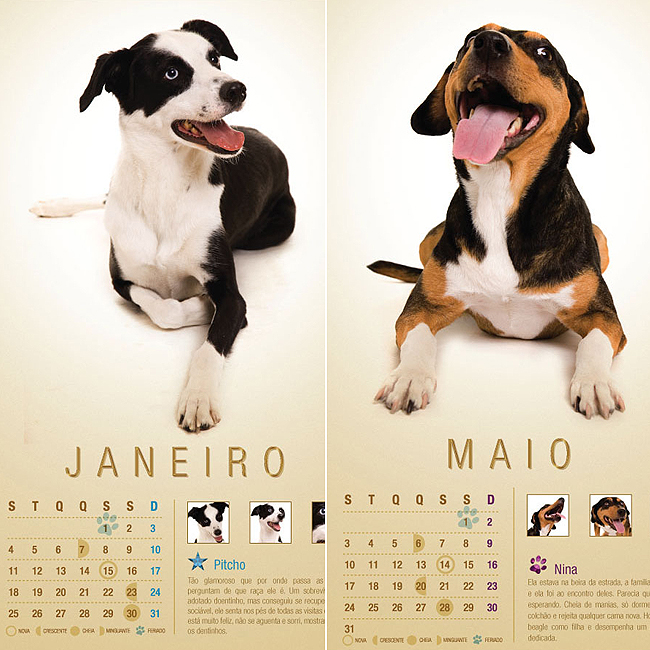 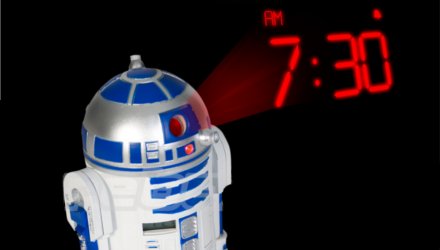 [Speaker Notes: http://jovemnerd.com.br/wp-content/uploads/ads_r2d2_relogio.jpg
http://pasucoapasuco.com/wp-content/uploads/2014/04/marge-buscando.jpg
https://gloucesterclam.files.wordpress.com/2014/07/cat-ipad.jpg]
Fenômenos astronômicos
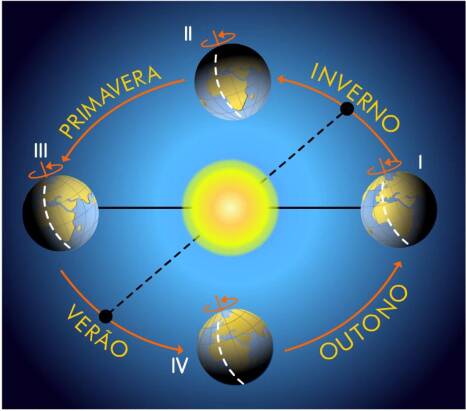 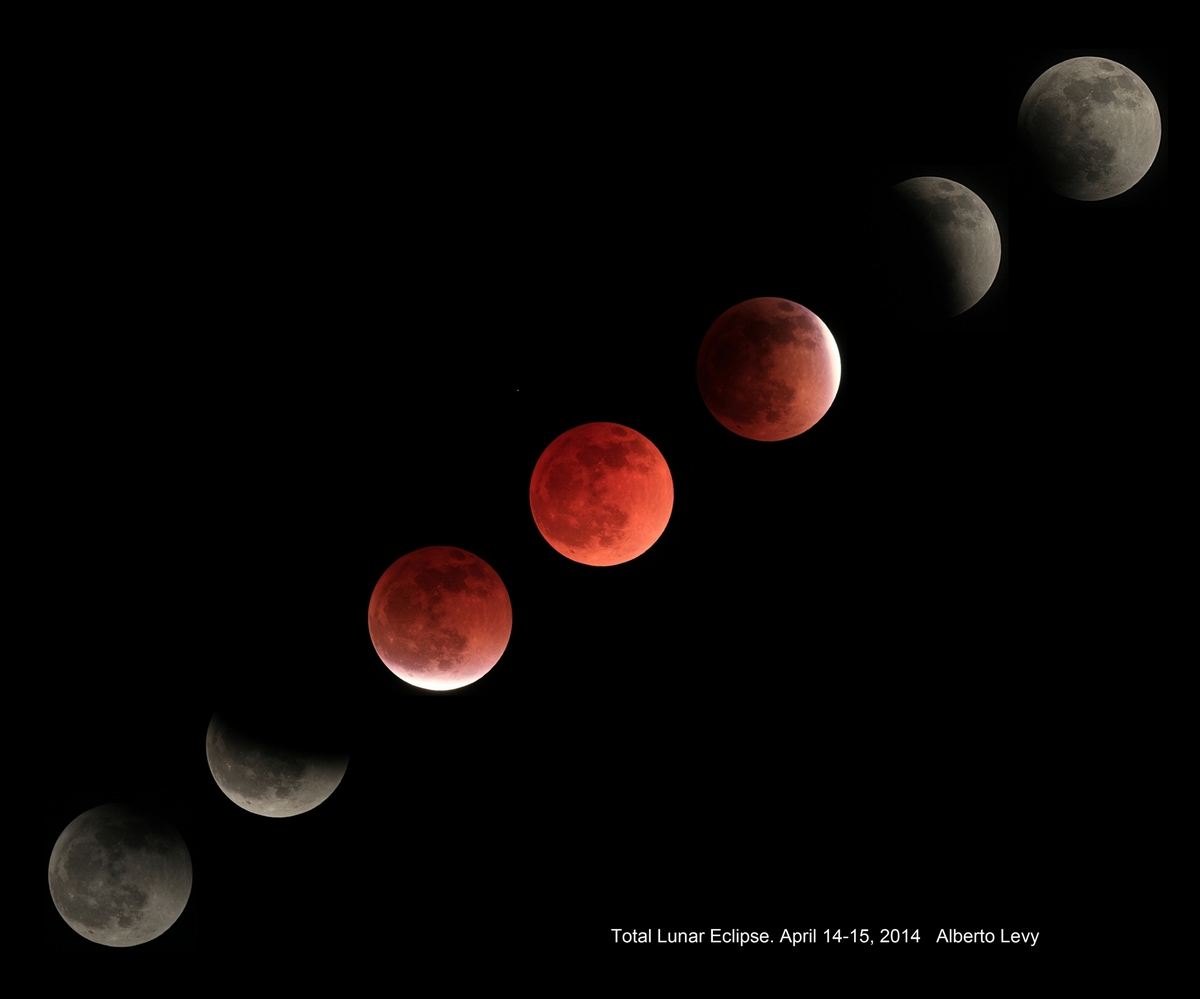 Eclipses;
Solstícios;
Equinócios;
Cometas;
Supernovas;
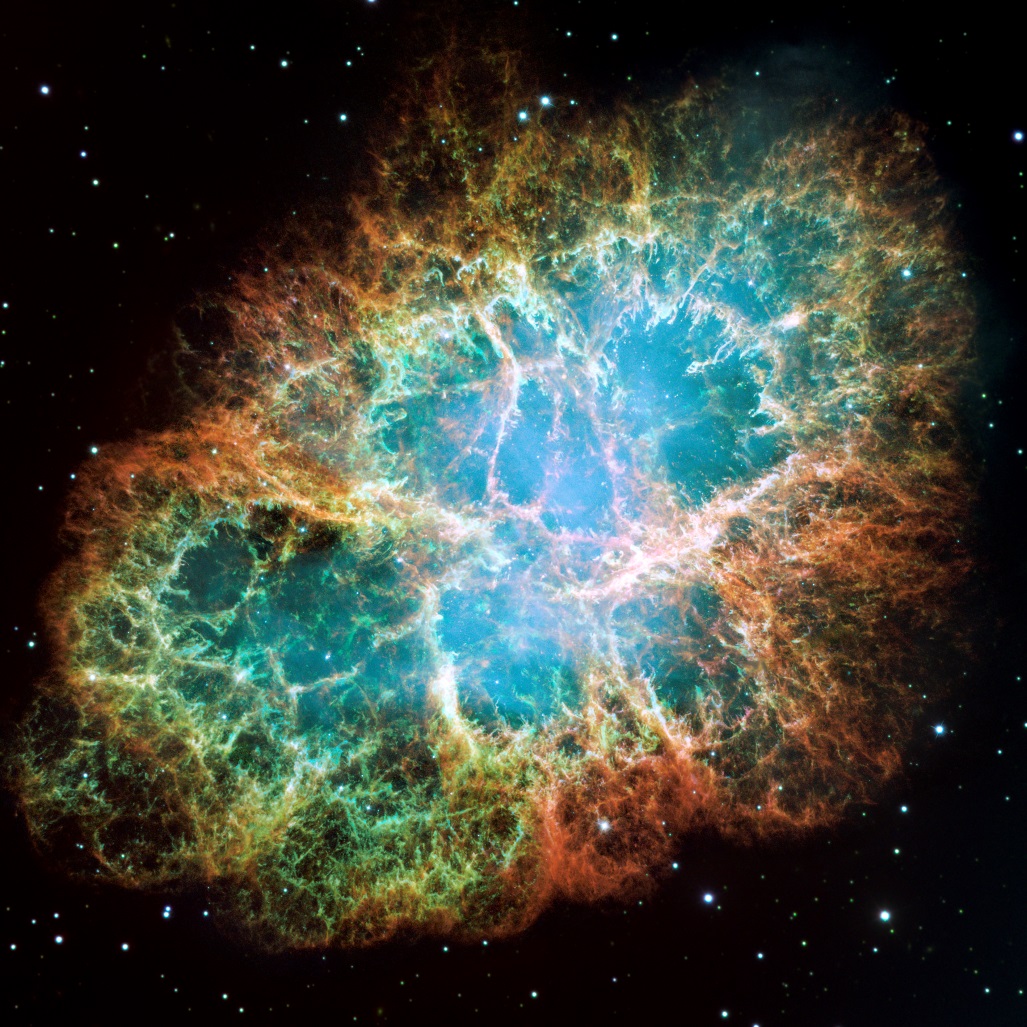 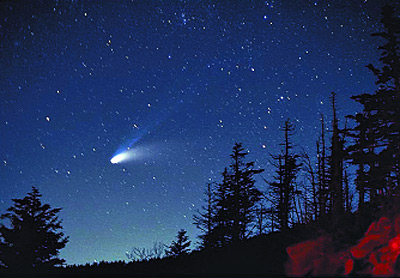 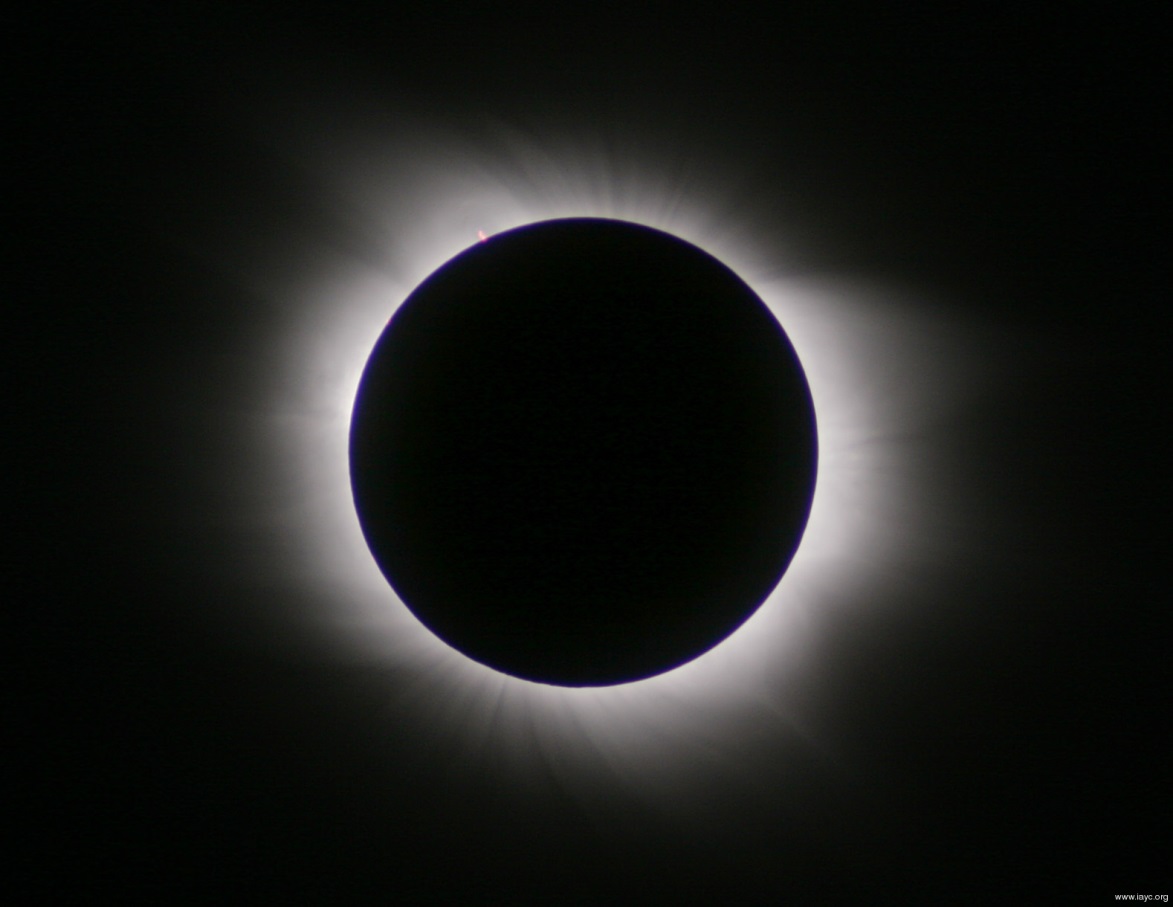 [Speaker Notes: https://upload.wikimedia.org/wikipedia/commons/0/00/Crab_Nebula.jpg
http://www.maringafm.com.br/conteudo/news/cometa7.jpg
http://www.skyandtelescope.com/wp-content/uploads/2014-04-17_534f1db352fe1_LunarEclipse4-15-2014.JPG
http://mail.colonial.net/~hkaiter/Aaa_web_images2012/solar-eclipse.jpg
http://www.colegioweb.com.br/wp-content/uploads/2014/03/solsticio-de-inverno.jpg]
E antigamente?
O Sol não nasce sempre no Leste...
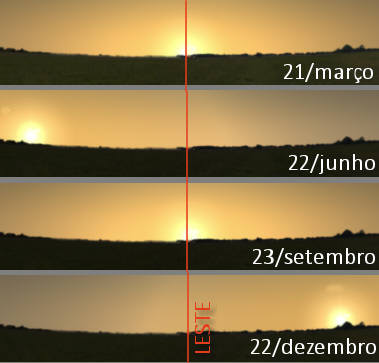 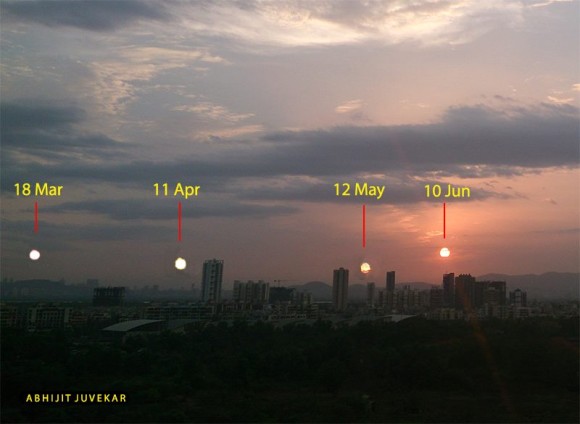 [Speaker Notes: http://earthsky.org/?p=3300
http://clubeastroalce.blogspot.com.br/2011_06_01_archive.html]
Não é sempre que não há sombra ao meio-dia
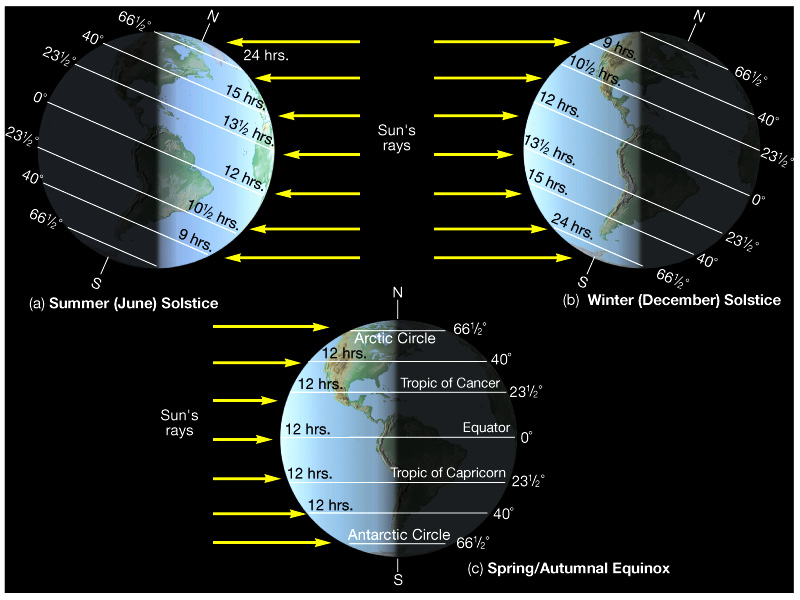 [Speaker Notes: http://www.astro.virginia.edu/class/oconnell/astr1210/im/hours-of-daylight-v-date.jpg]
Solstício  dia  21 junho  de  2015
23º
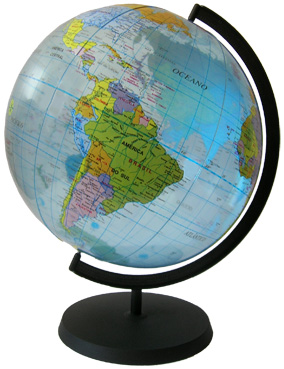 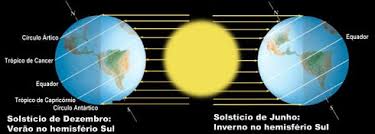 [Speaker Notes: http://www.astro.virginia.edu/class/oconnell/astr1210/im/hours-of-daylight-v-date.jpg]
Não  é  sempre  que não  há sombra  ao  meio-dia
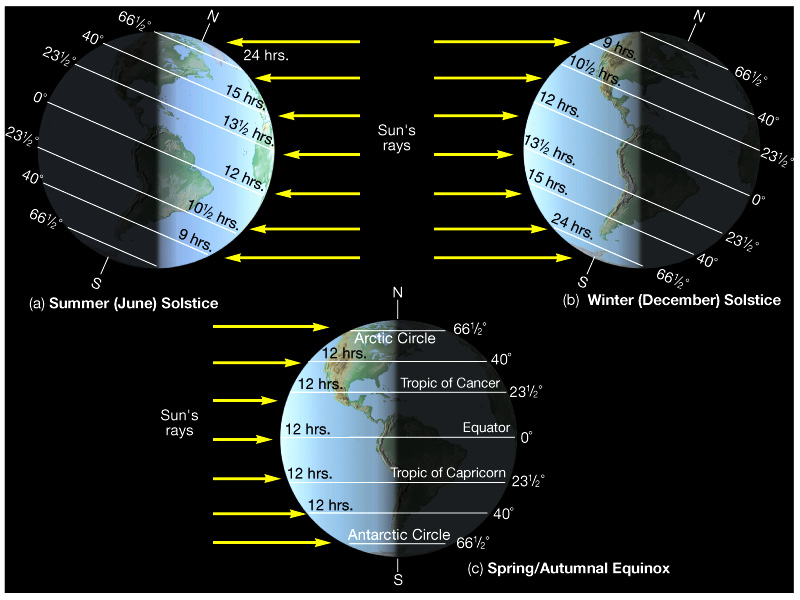 [Speaker Notes: http://www.astro.virginia.edu/class/oconnell/astr1210/im/hours-of-daylight-v-date.jpg]
Menor  sombra  no  equinócio
Ângulo=Latitude
São Carlos
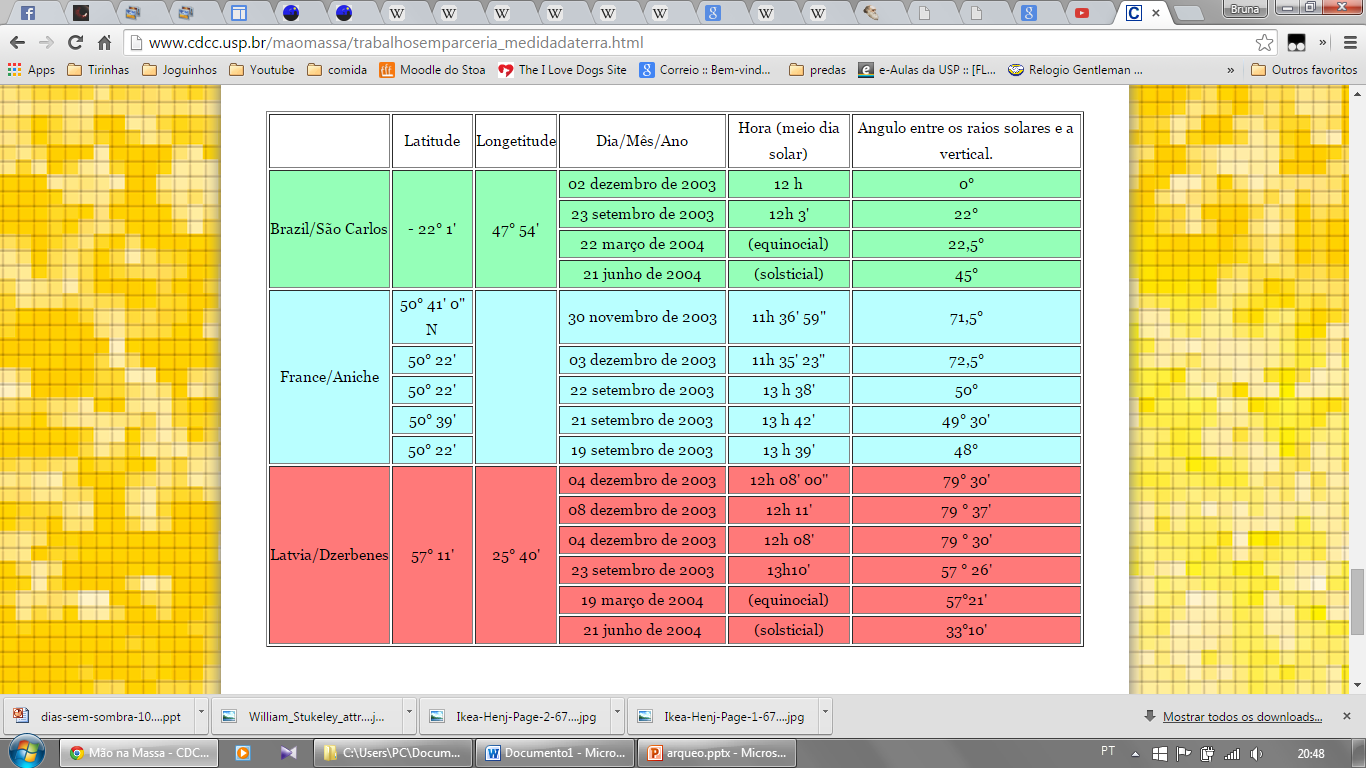 França - Aniche
[Speaker Notes: http://www.cdcc.usp.br/maomassa/trabalhosemparceria_medidadaterra.html]
Stonehenge  e  a arqueoastronomia
1740 – William Stukeley
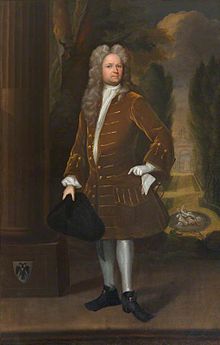 Estaria alinhada ao polo Norte magnético;

Estimou datação (erroneamente);
Stonehenge  e  a arqueoastronomia
1965 – Gerald Hawkins
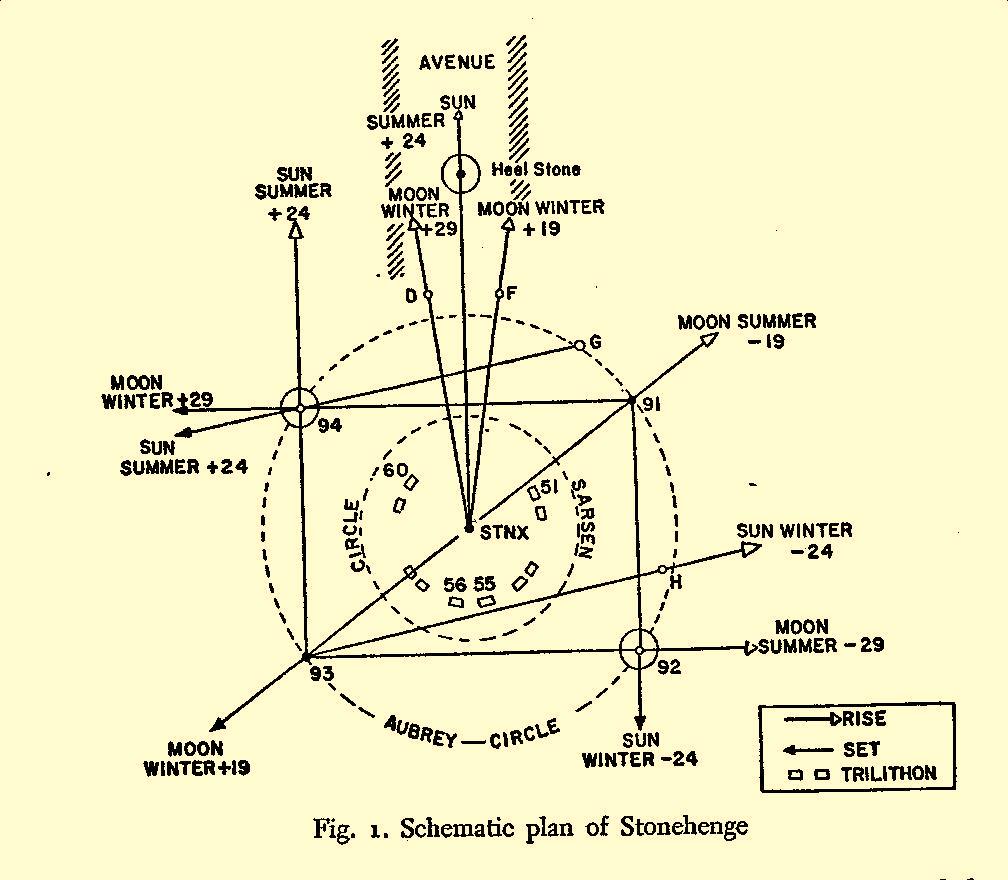 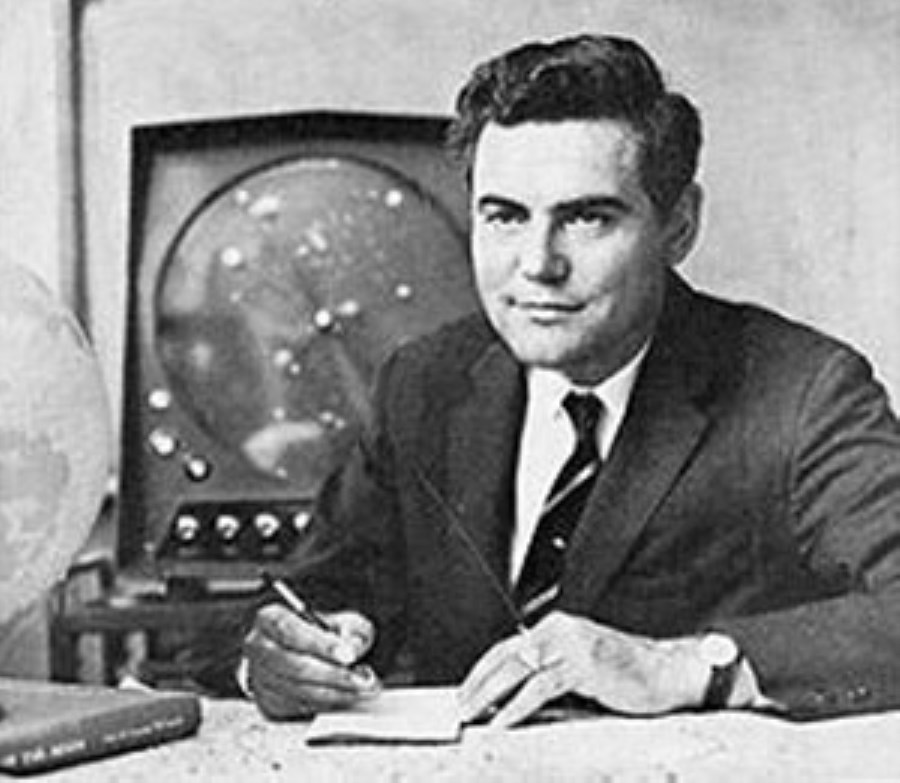 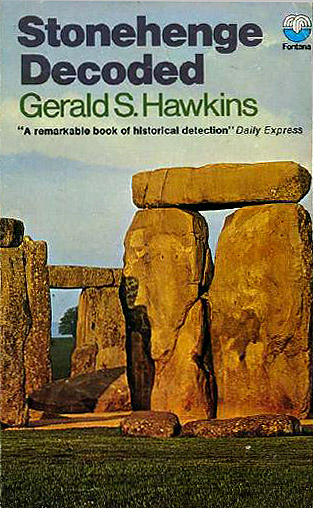 Livro que decodificava a Stonehenge;
Termo arqueoastronomia;
[Speaker Notes: https://redfellow.files.wordpress.com/2012/06/hawkins.jpg
http://www.robertschoch.net/SHdiA601.jpg
http://www.ancientskies.info/wp-content/uploads/2013/07/ancient_skies_about_history_16_hawkins_portrait1.jpg]
Arqueoastronomia  x  Etnoastronomia
Arqueoastronomia 
Utilidade dos achados para o uso astronômico;





Etnoastronomia
 Influência da astronomia na cultura de um povo;
[Speaker Notes: https://redfellow.files.wordpress.com/2012/06/hawkins.jpg
http://www.robertschoch.net/SHdiA601.jpg
http://www.ancientskies.info/wp-content/uploads/2013/07/ancient_skies_about_history_16_hawkins_portrait1.jpg]
Stonehenge
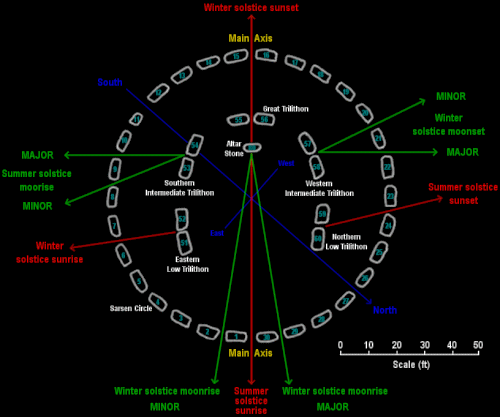 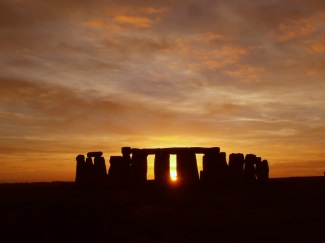 [Speaker Notes: http://www.tivas.org.uk/stonehenge/stone_ast.html
http://www.megalithic.co.uk/a558/a312/gallery/Stonehenge/Dscf0692bc.jpg]
Stonehenge
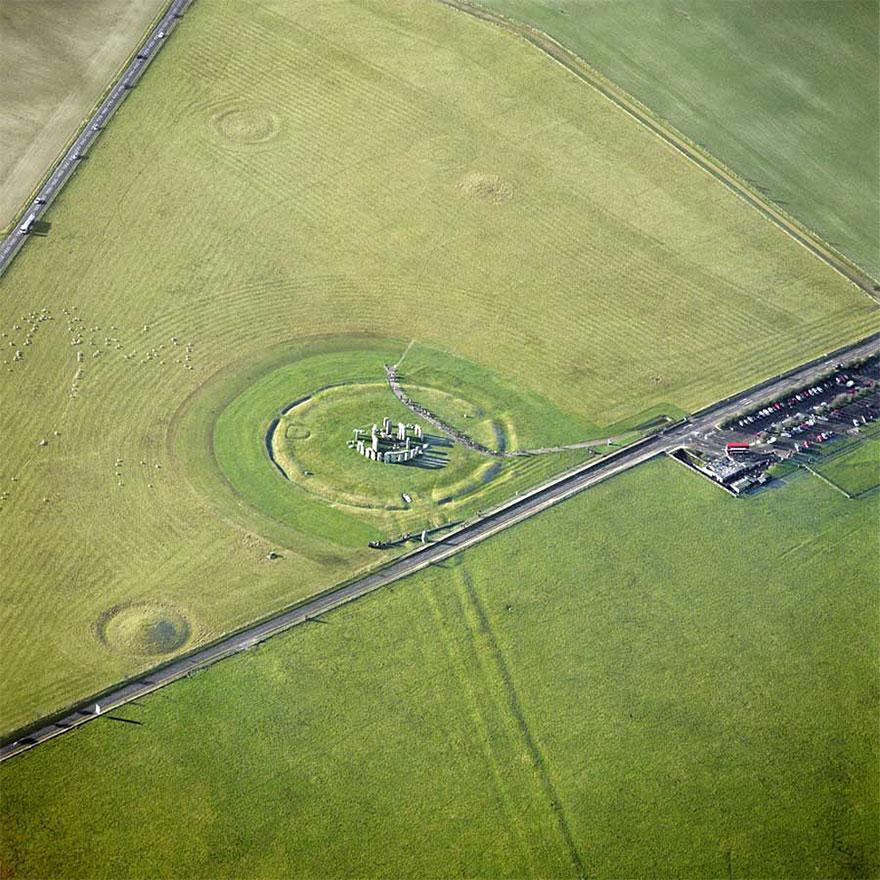 Alguns dados:

Data de 4000 a.C – 1500 a.C;
86 metros de diâmetro;
Avenida de entrada com 2780 metros;
Alguns blocos tem 7 metros de altura;
Esses tem cerca de 45 toneladas;
Alguns blocos viajaram 200km;
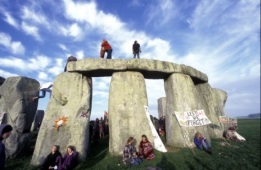 [Speaker Notes: http://www.jovemerrado.com.br/wp-content/uploads/2014/05/Stonehenge-Reino-Unido.jpg]
Callanish  Stone
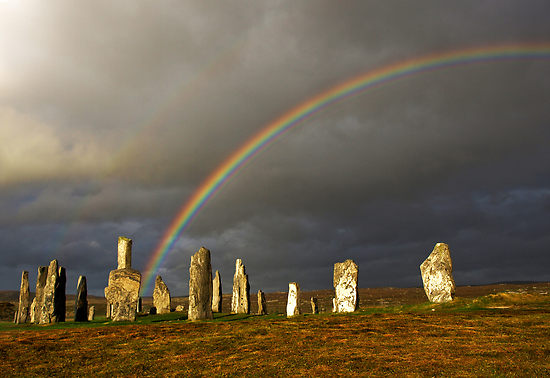 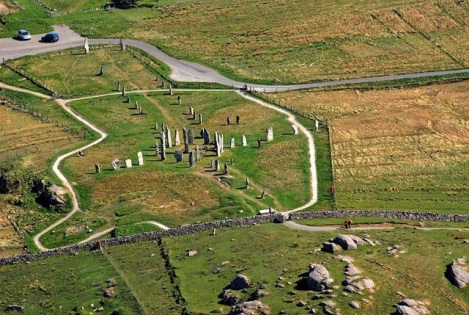 Escócia
3 mil a.C;
Calendário lunar;
Cerca de 4 metros de altura
15 metros de diâmetro;
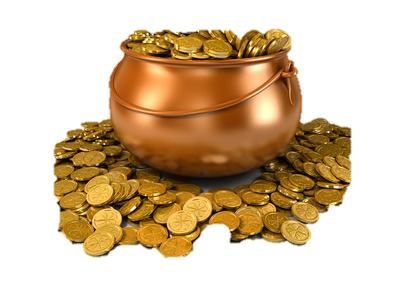 [Speaker Notes: http://s0.geograph.org.uk/geophotos/01/23/65/1236575_0dd6fd31.jpg]
“Stonehenge   Brasileira”  Observatório  astronômico  de  Calçoene
(Parque  arqueológico  do  solstício)
Mariana Petry Cabral e João Saldanha– 2005

Brasileiros;
Relação com solstício;
Em estudo (com diversos outros sítios);
Betty Meggers  e  Clifford Evans – 1950

Americanos;
Primeiros estudos;
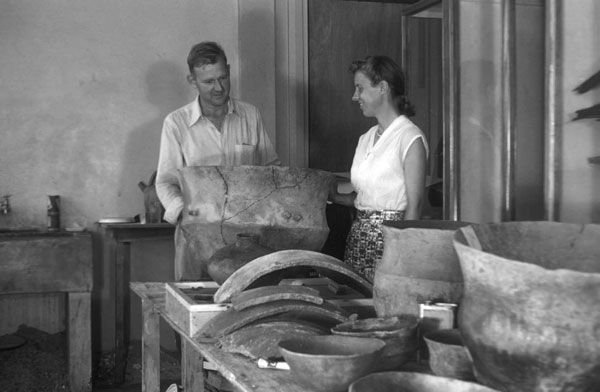 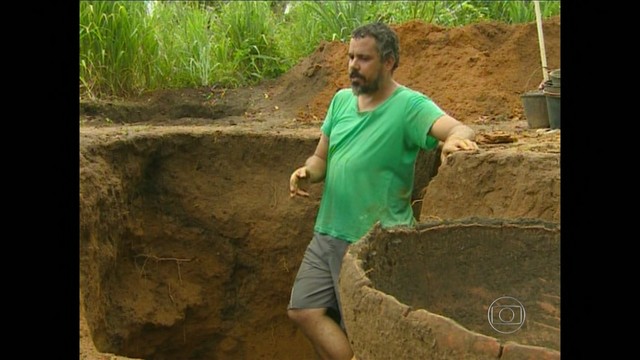 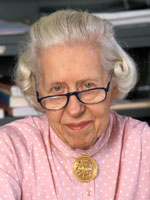 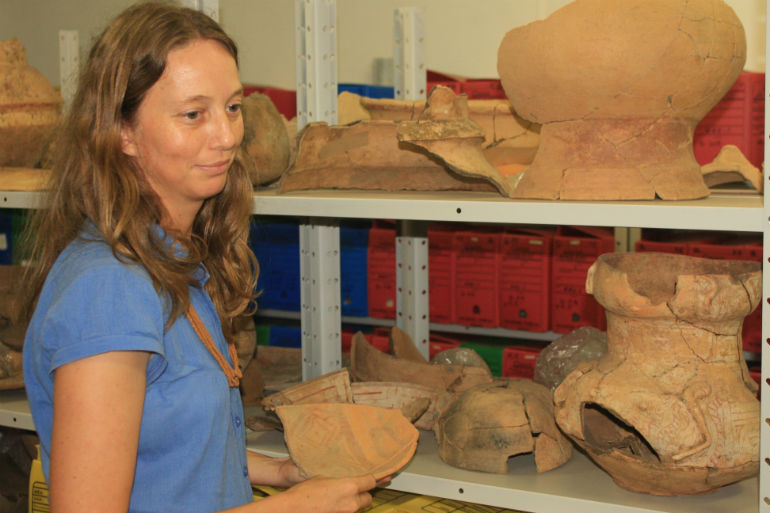 [Speaker Notes: http://www.scielo.cl/fbpe/img/chungara/v45n4/art01-f1.jpg
http://www.vortexmundi.com.br/um-misterio-brasileiro/
http://www.axismundieditora.com/vortex/wp-content/uploads/2014/04/3A-Arque%C3%B3loga-Mariana-Cabral.jpg]
“Stonehenge   Brasileira”  Observatório  astronômico  de  Calçoene
(Parque  arqueológico  do  solstício)
Amapá – Calçoene
Cerca de 127 rochas;
30 metros de diâmetro;
Até 4 metros de altura;
1000 d.C;






Índios caribenhos? Amazônicos? Fugindo da conquista espanhola?
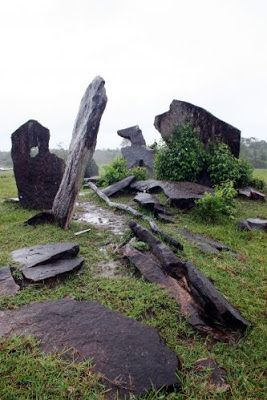 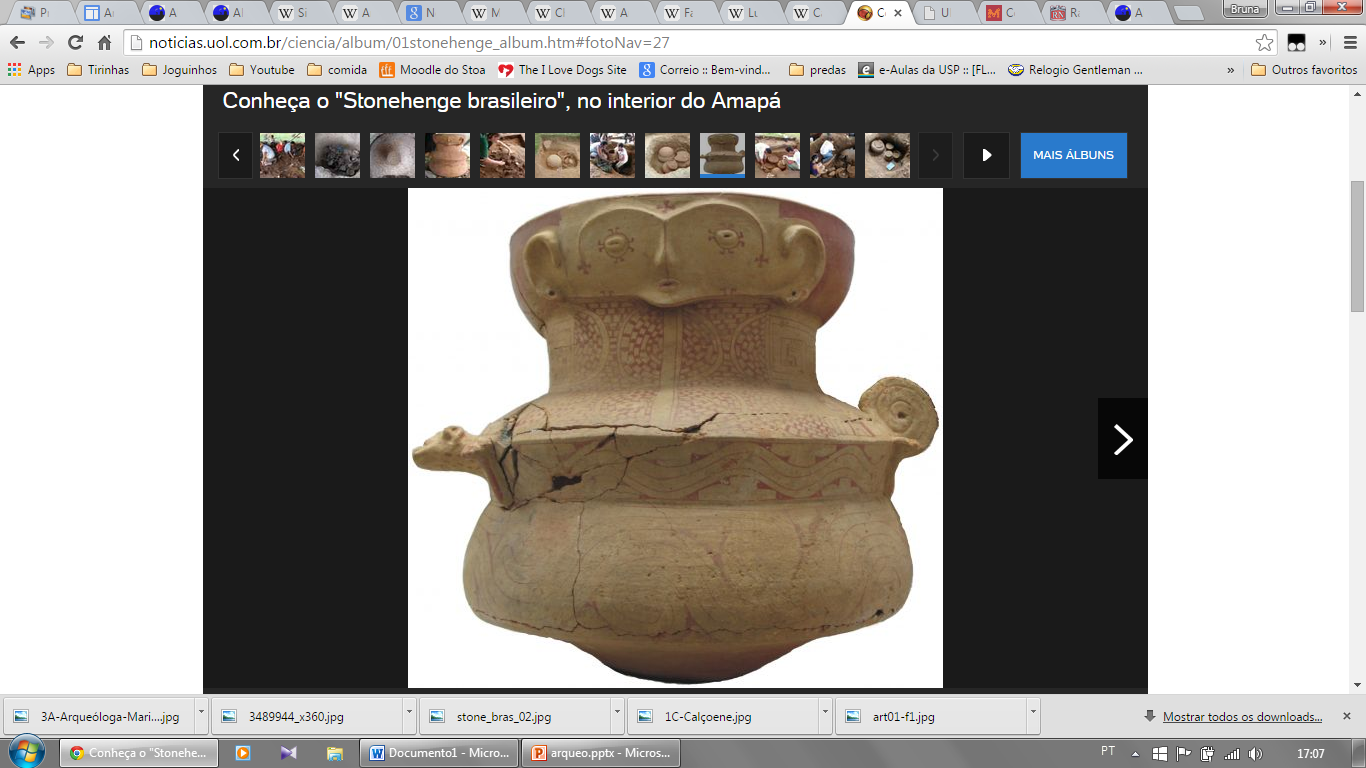 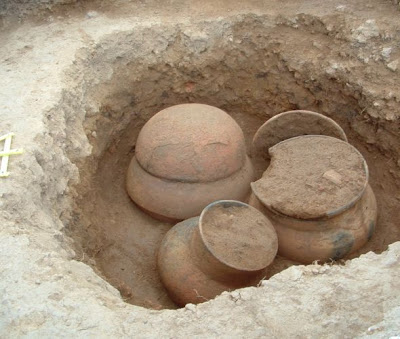 [Speaker Notes: http://issoeofim.blogspot.com.br/2011/12/localizado-no-interior-do-amapa.html
http://g1.globo.com/Noticias/Ciencia/foto/0,,6654957,00.jpg]
“Stonehenge   Brasileira”  Observatório  astronômico  de  Calçoene
(Parque  arqueológico  do  solstício)
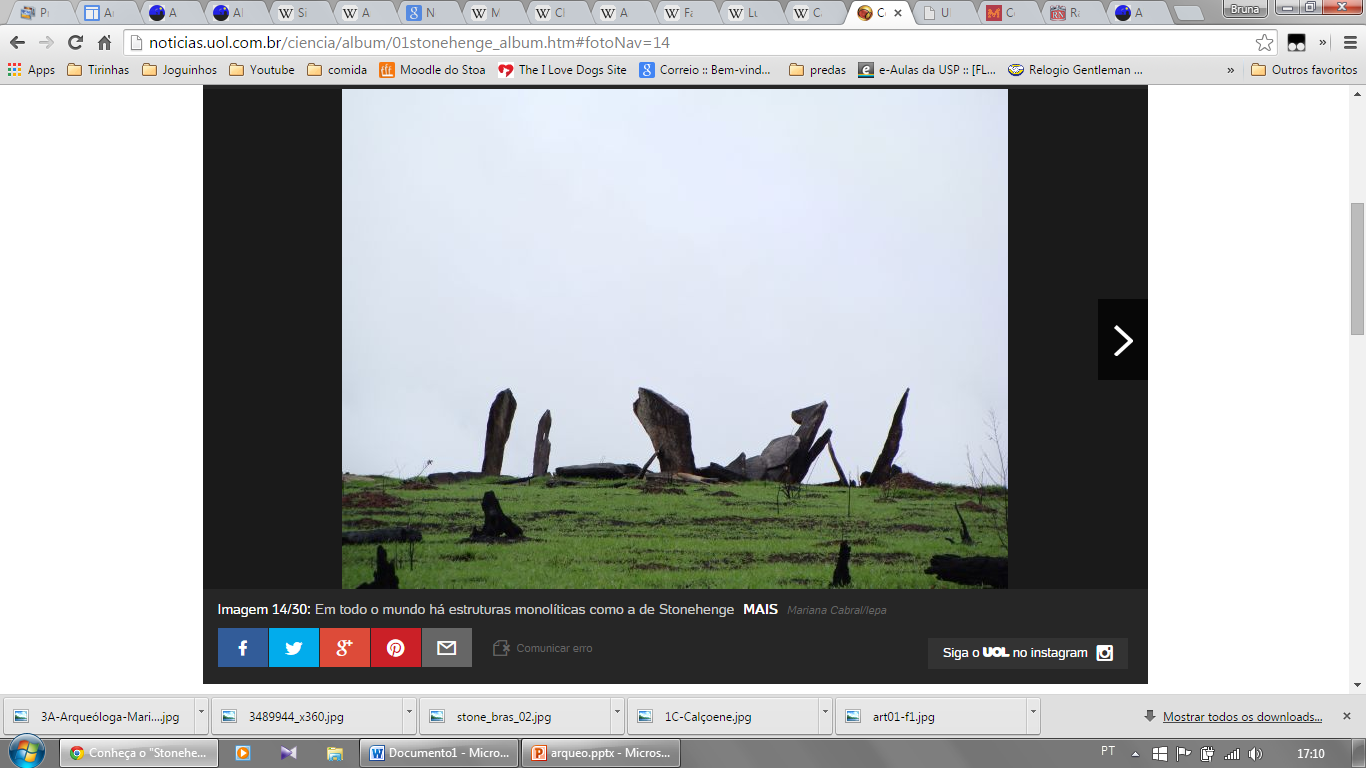 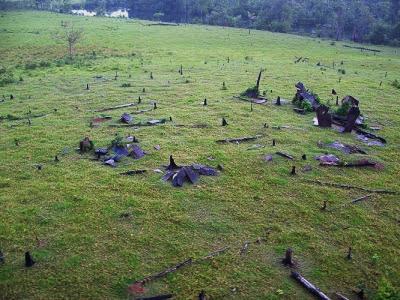 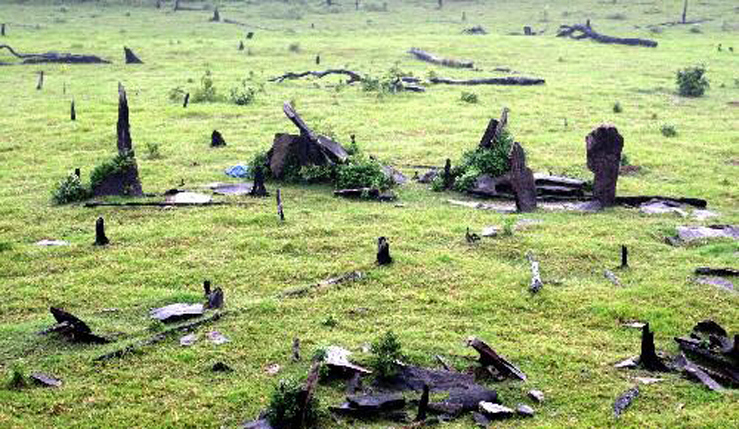 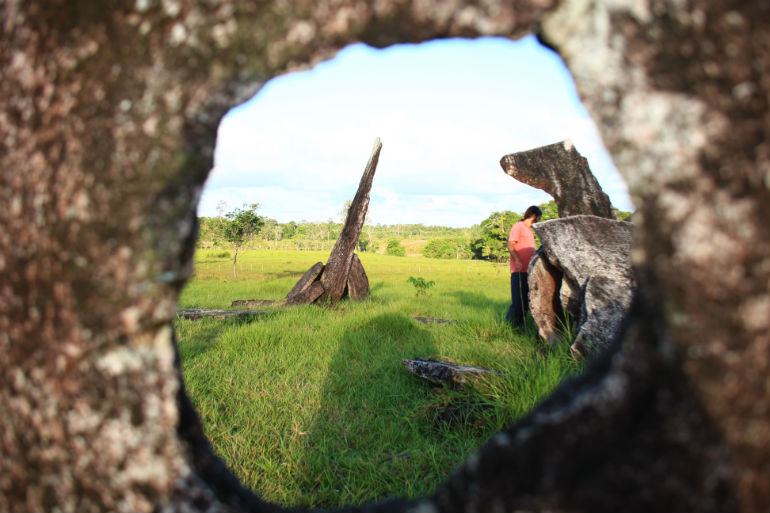 [Speaker Notes: http://forum.antinovaordemmundial.com/Topico-cal%C3%A7oene-amap%C3%A1-o-stonehenge-amer%C3%ADndio]
Fajada butte Chaco cultere nat. Park Novo México – Eua – 1000 d.C
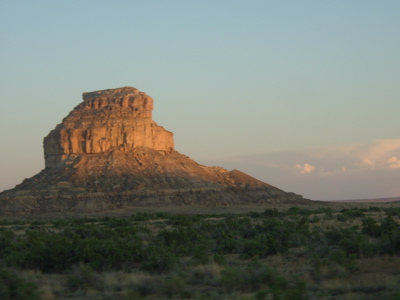 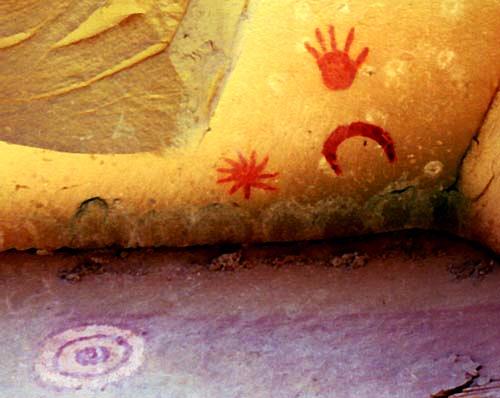 [Speaker Notes: http://www.niler.com/supernova.html
http://41.media.tumblr.com/5f8ebfc2921b3c466315914319444843/tumblr_mo4aj2Nap71r01w8mo8_r1_1280.jpg
http://solarscience.msfc.nasa.gov/suntime/images/sdagger2_s.jpg]
Fajada butte Chaco cultere nat. Park Novo México – Eua – 1000 d.C
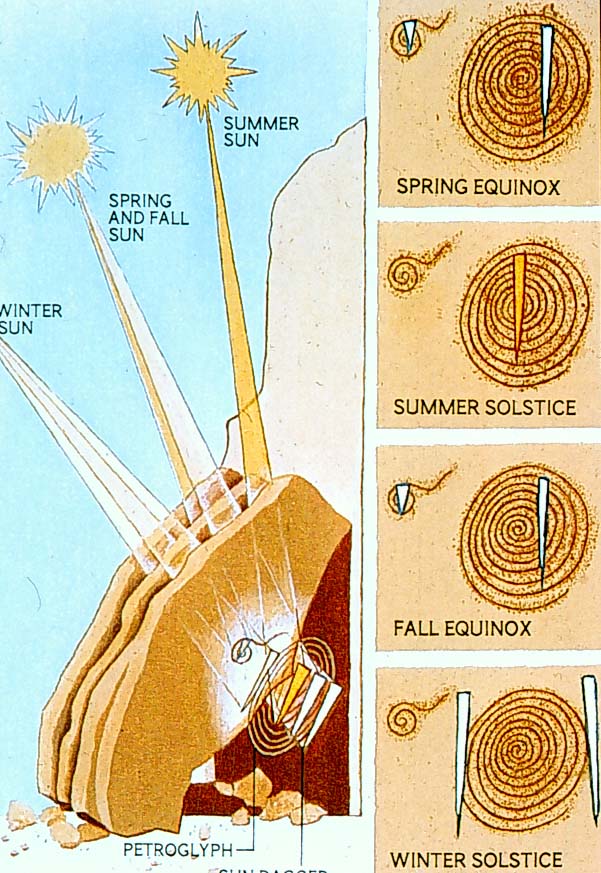 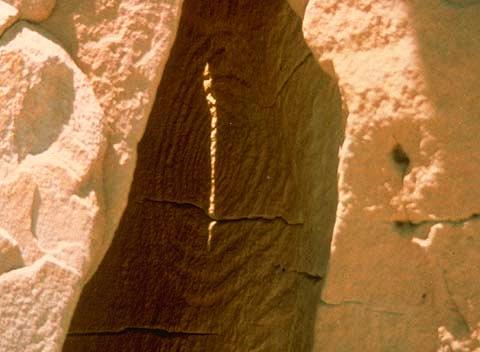 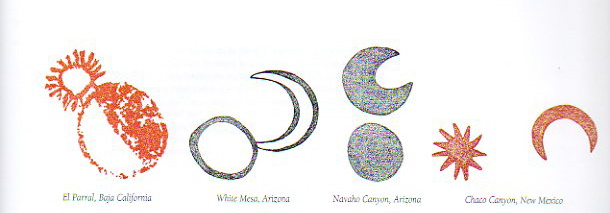 [Speaker Notes: http://www.niler.com/supernova.html
http://41.media.tumblr.com/5f8ebfc2921b3c466315914319444843/tumblr_mo4aj2Nap71r01w8mo8_r1_1280.jpg
http://solarscience.msfc.nasa.gov/suntime/images/sdagger2_s.jpg]
Pinturas  antigas
China – Constelações e cometas (200 a.C)
Austrália – 10000 a.C
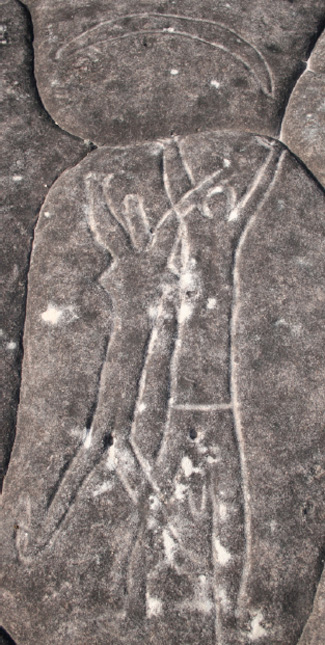 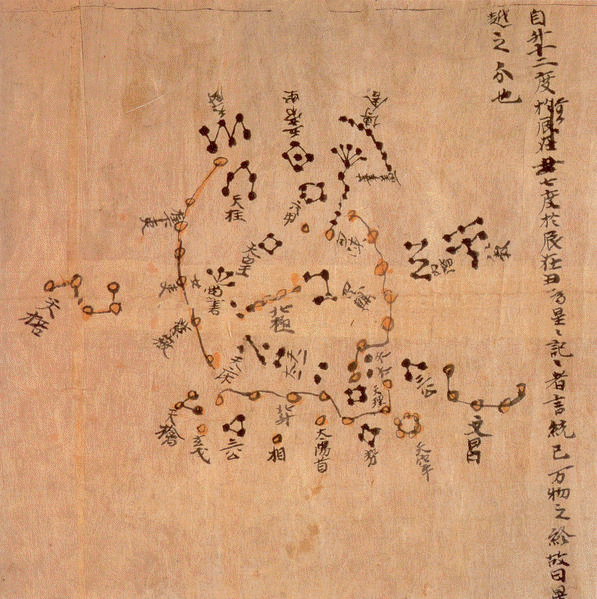 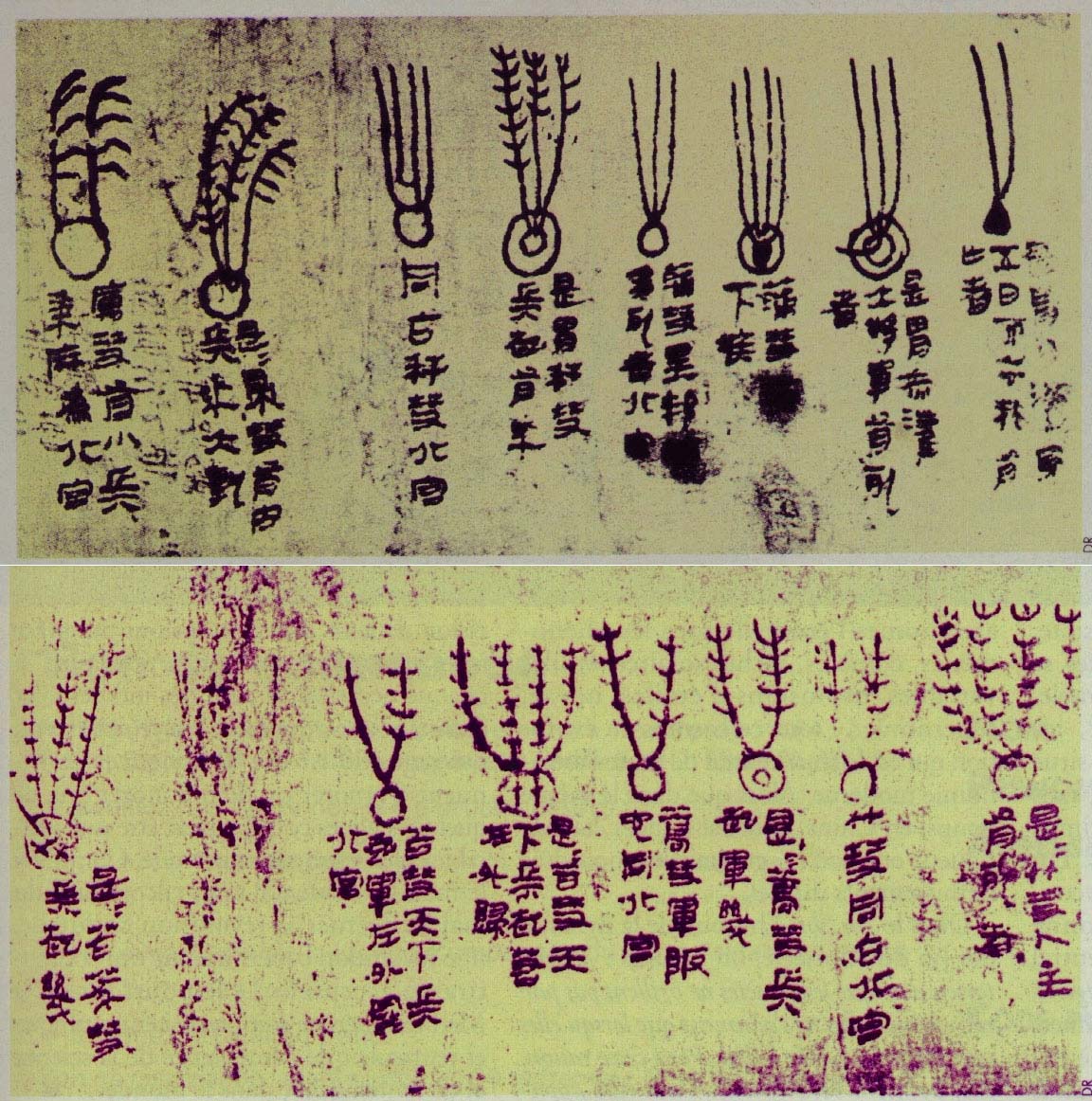 [Speaker Notes: http://members.westnet.com.au/gary-david-thompson/page11-25.html
http://www.nasa.gov/images/content/69321main_comets_silk-lg.jpg
http://www.atnf.csiro.au/people/Ray.Norris/SydneyRockArt/sites/Basin/sm_P4110023.JPG]
Pinturas  antigas
Brasil
Bahia e Paraná
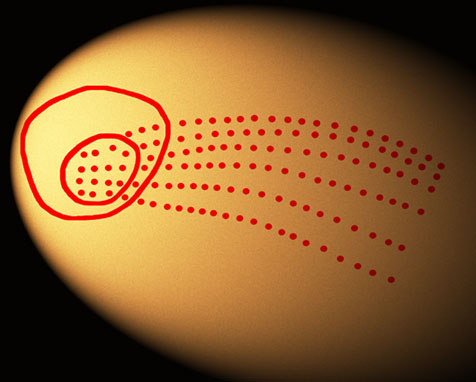 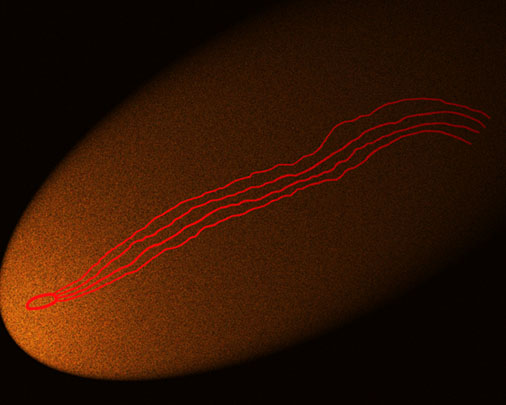 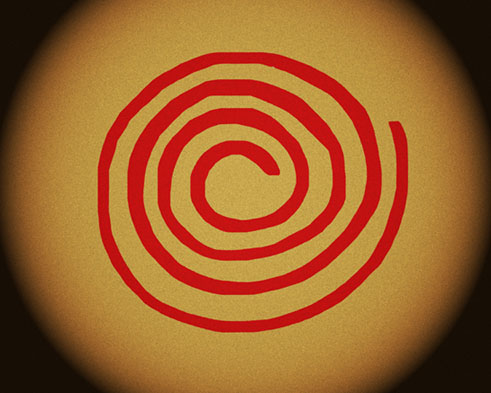 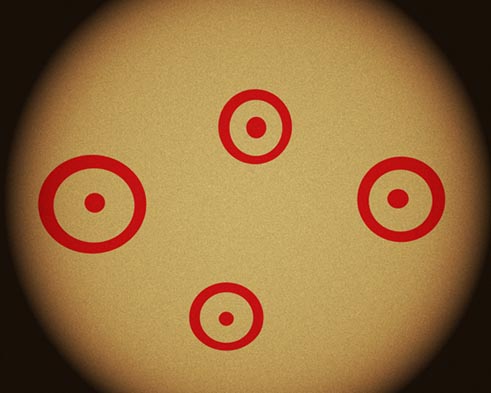 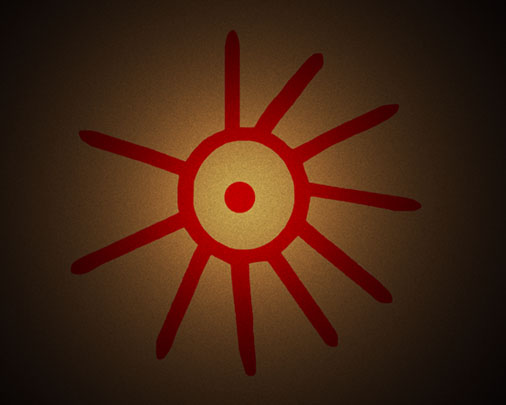 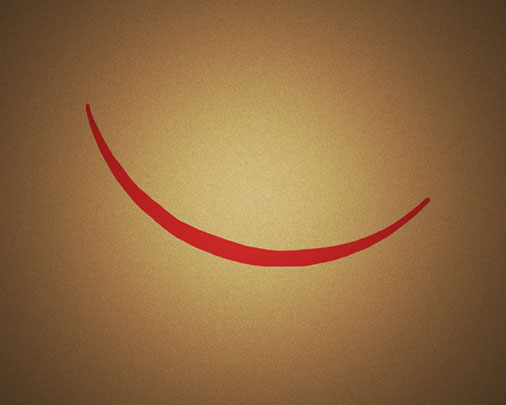 [Speaker Notes: http://members.westnet.com.au/gary-david-thompson/page11-25.html
http://www.nasa.gov/images/content/69321main_comets_silk-lg.jpg
http://www.atnf.csiro.au/people/Ray.Norris/SydneyRockArt/sites/Basin/sm_P4110023.JPG]
Calendário  de  fases  da  Lua
Povos europeus 32000 a.C (Aurignacian)
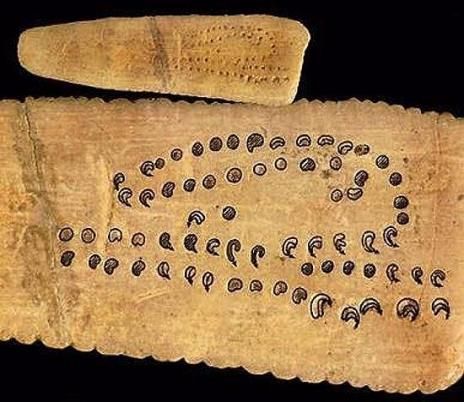 [Speaker Notes: http://www.abovetopsecret.com/forum/thread562998/pg1]
Maeshowe  e  Newgrange
Escócia 2800 a.C / Irlanda 3200 a.C
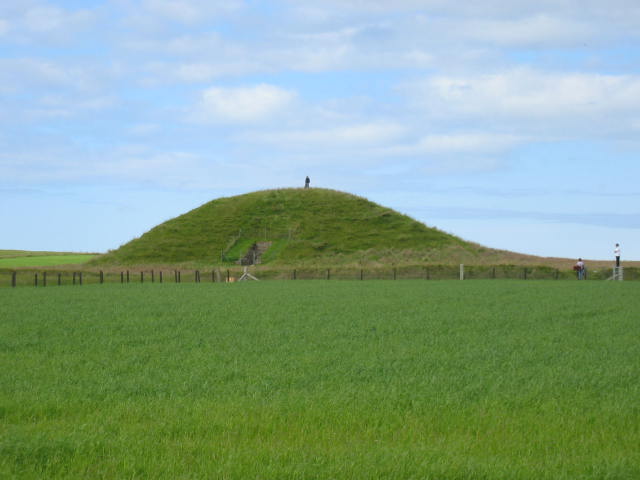 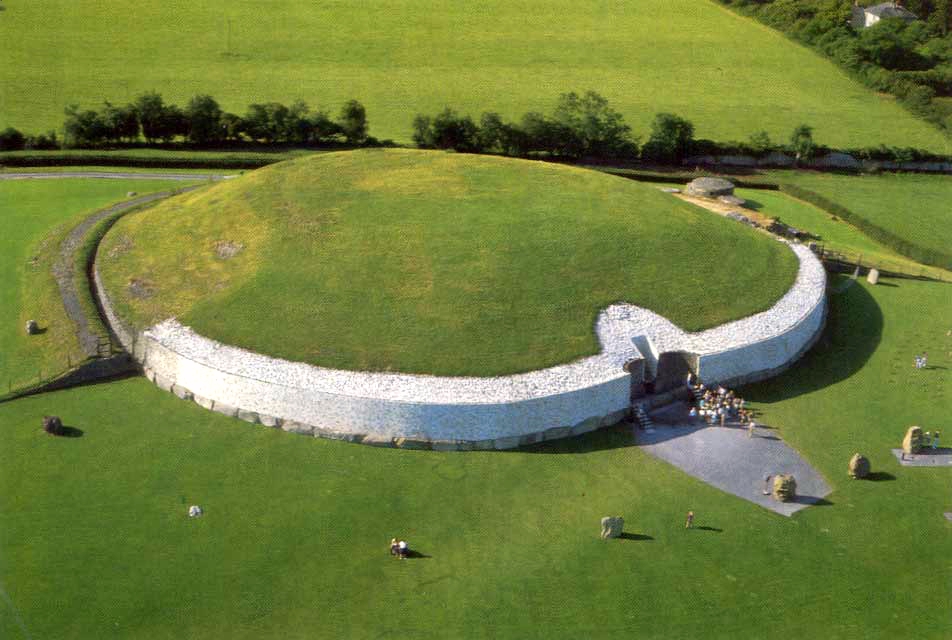 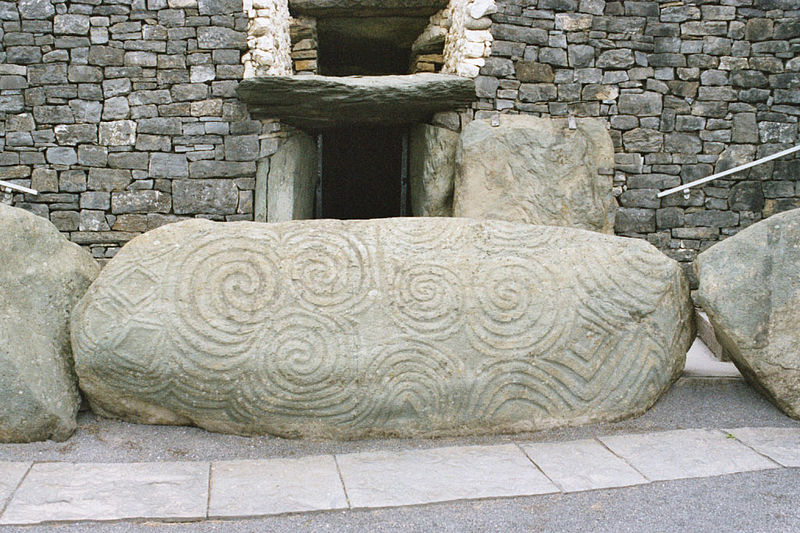 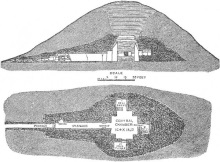 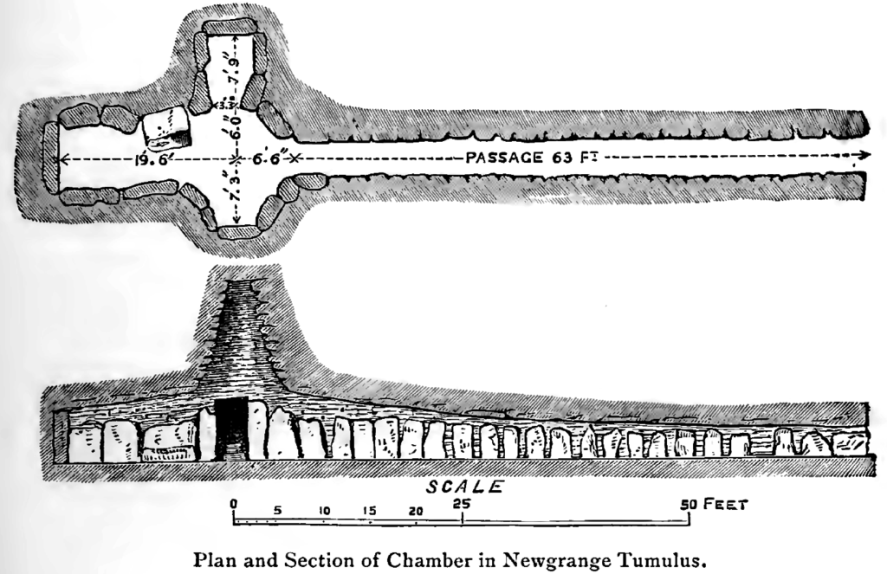 [Speaker Notes: https://en.wikipedia.org/wiki/Maeshowe
http://www.ancient-wisdom.co.uk/Images/countries/Scottish%20pics/maes%20howe%20plan2.jpg
https://en.wikipedia.org/?title=Newgrange#/media/File:Newgrange,_Ireland.jpg
http://cdn.dogomedia.com/system/ckeditor_assets/pictures/52b4b2f21860e02187000a77/content_newgrange.png
http://irishheritageproducts.weebly.com/uploads/3/1/9/5/31956567/1930918_orig.jpg
http://apod.nasa.gov/apod/image/0812/NEWGRANGE_ITIMES.jpgv
http://news.bbcimg.co.uk/media/images/50474000/jpg/_50474274_maeshowe_historicscotland.jpg]
Maeshowe  e  Newgrange
Escócia 2800 a.C / Irlanda 3200 a.C – Solstício de inverno
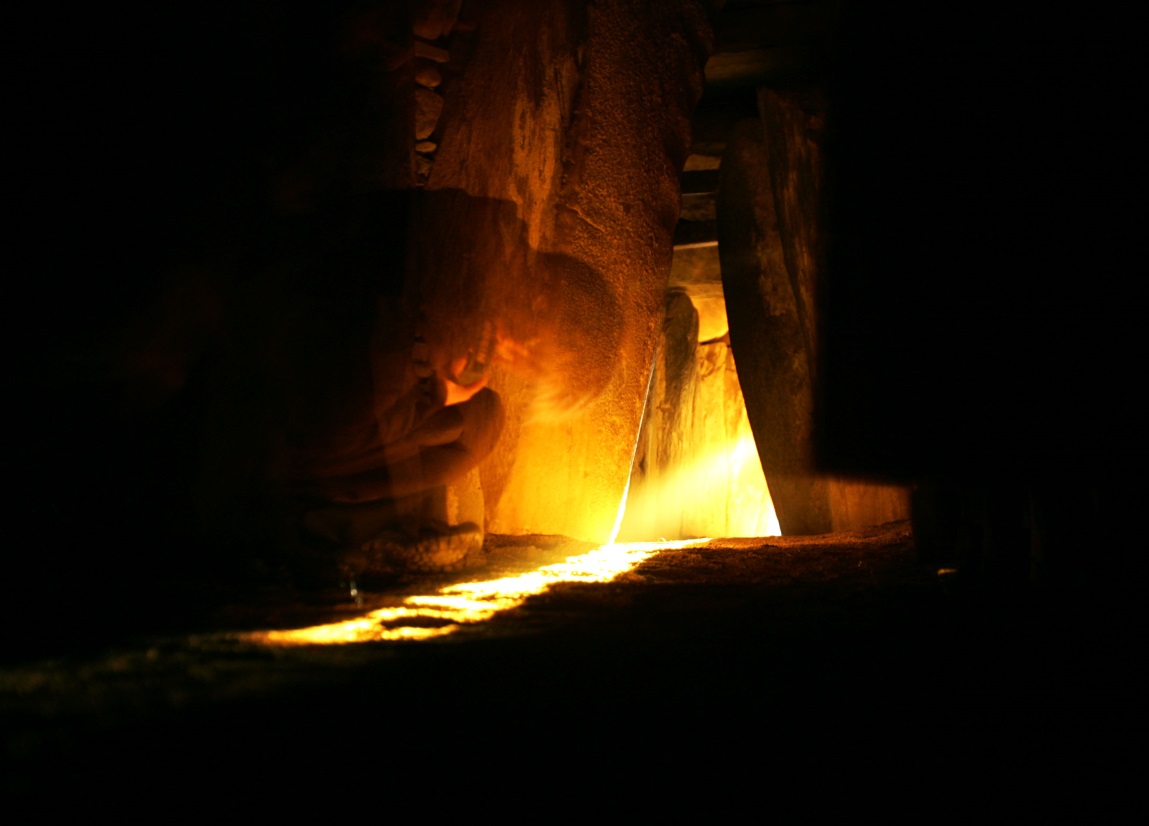 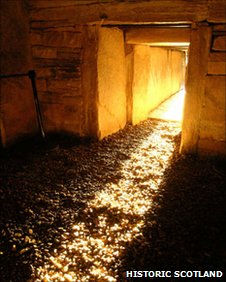 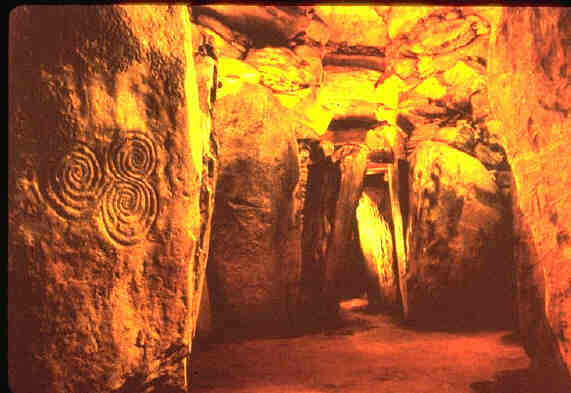 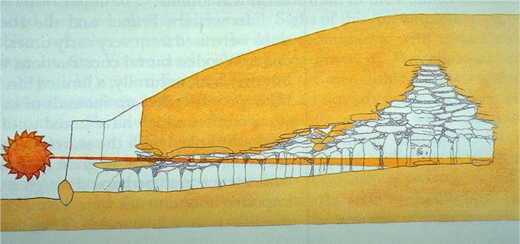 [Speaker Notes: https://en.wikipedia.org/wiki/Maeshowe
http://www.ancient-wisdom.co.uk/Images/countries/Scottish%20pics/maes%20howe%20plan2.jpg
https://en.wikipedia.org/?title=Newgrange#/media/File:Newgrange,_Ireland.jpg
http://cdn.dogomedia.com/system/ckeditor_assets/pictures/52b4b2f21860e02187000a77/content_newgrange.png
http://irishheritageproducts.weebly.com/uploads/3/1/9/5/31956567/1930918_orig.jpg
http://apod.nasa.gov/apod/image/0812/NEWGRANGE_ITIMES.jpgv
http://news.bbcimg.co.uk/media/images/50474000/jpg/_50474274_maeshowe_historicscotland.jpg]
Chichén  Itzá – El caracol
Maias – Iucatã – México - 455 a.C
Solstícios, equinócios, ciclos de Vênus
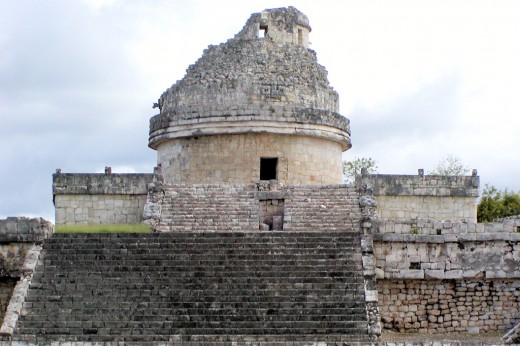 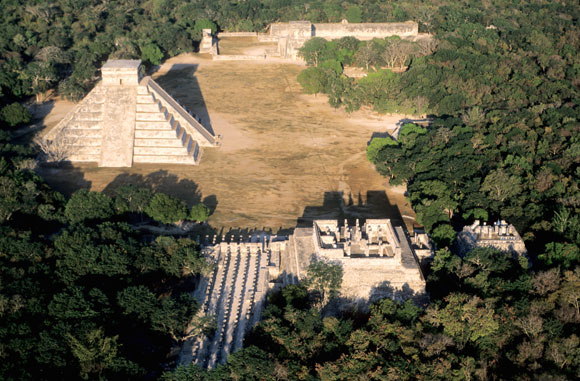 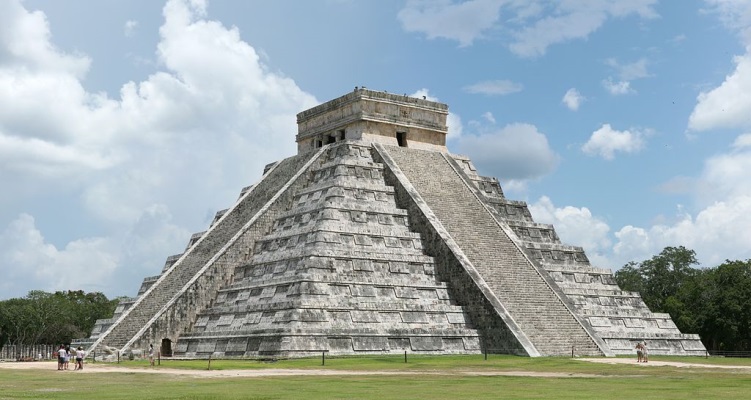 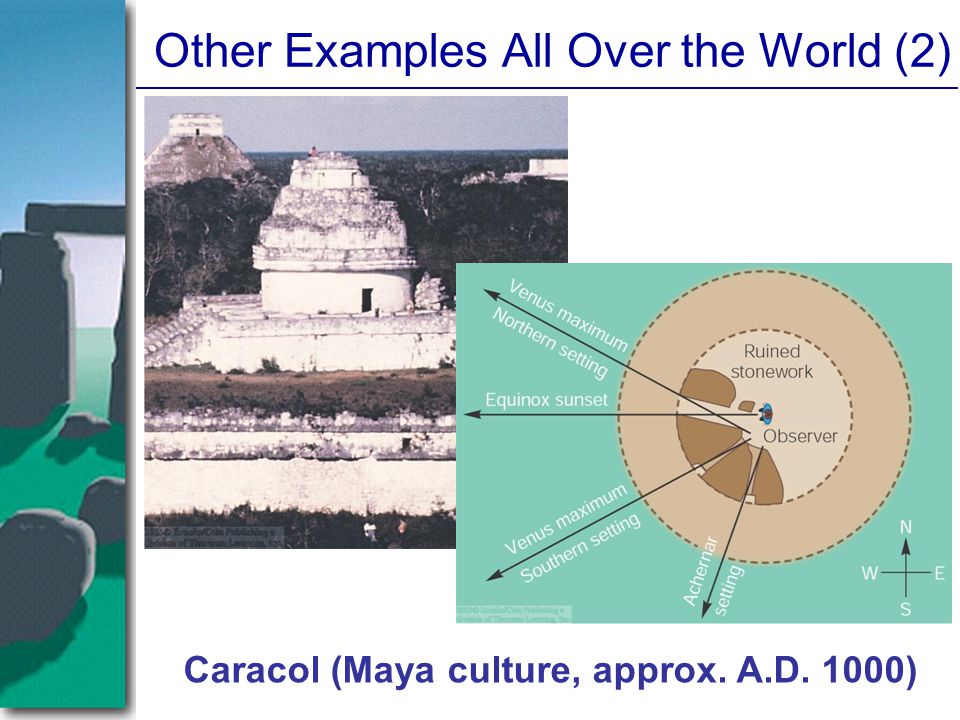 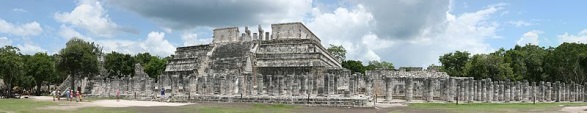 [Speaker Notes: http://hubpages.com/hub/Ancient-Mayan-Astronomy
http://images.slideplayer.com/12/3562289/slides/slide_8.jpg]
Florianópolis
Pedra do Frade – Costão da Barra da Lagoa
Solstício de Verão
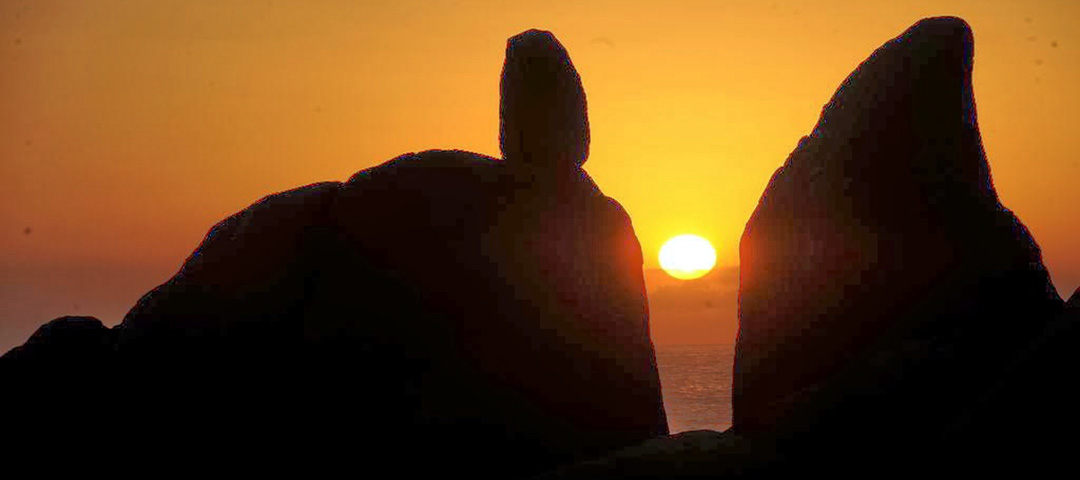 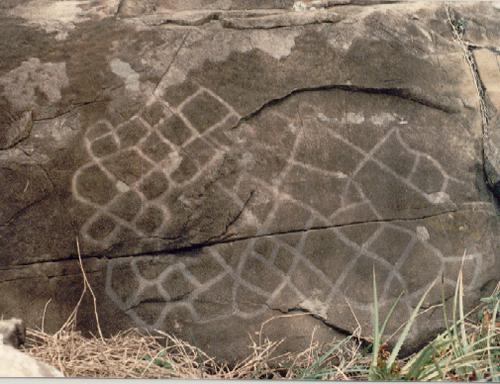 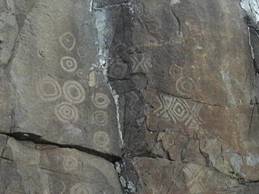 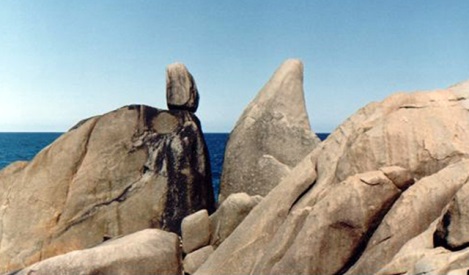 [Speaker Notes: http://hubpages.com/hub/Ancient-Mayan-Astronomy
http://images.slideplayer.com/12/3562289/slides/slide_8.jpg]
Florianópolis
Morro da Galheta
Equinócios
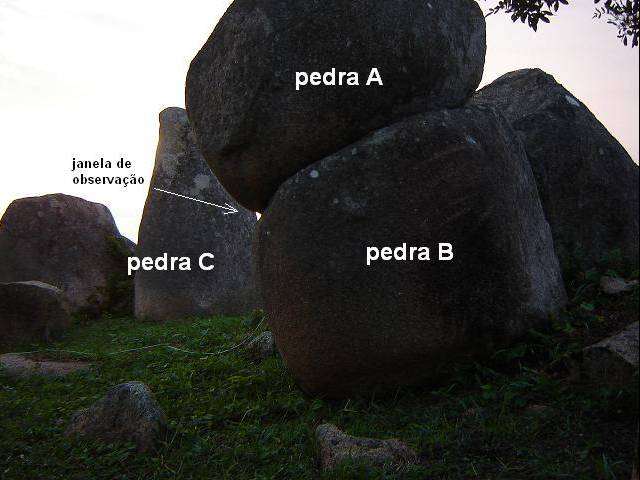 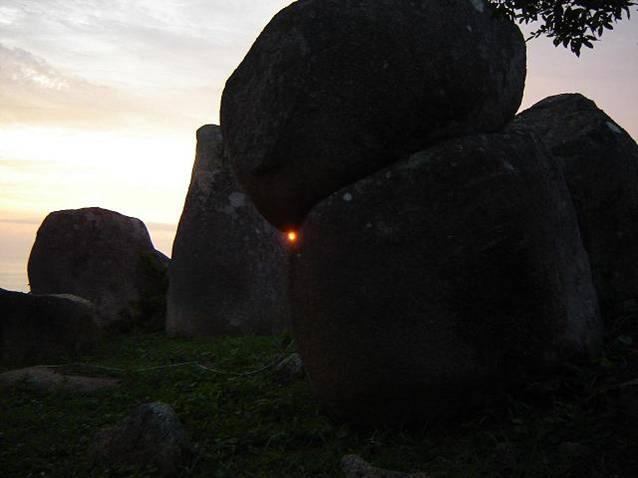 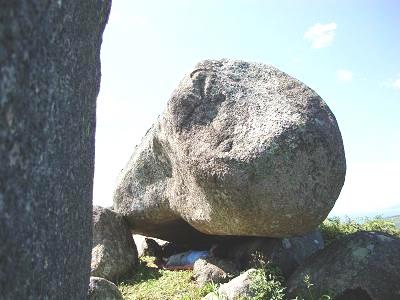 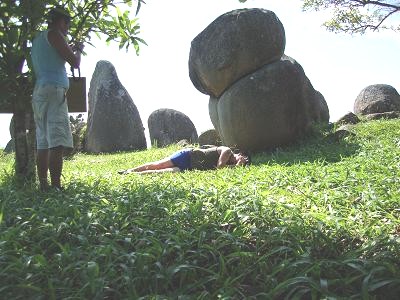 [Speaker Notes: http://www.immabrasil.com.br/]
Florianópolis
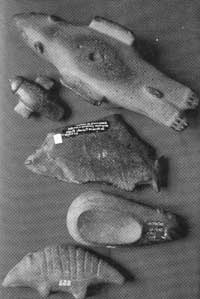 Sambaqueiros – 3 mil a.C
Itararés – 1000 d.C
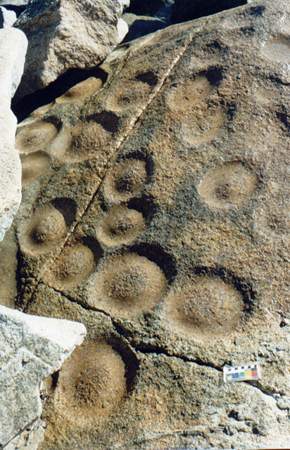 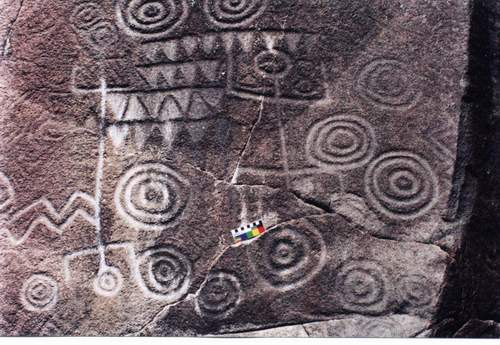 [Speaker Notes: http://www.immabrasil.com.br/
http://www.comciencia.br/resenhas/arqueologia/img/germana2.jpg
http://kelerlucas.com.br/images/sc/ilha_do_coral/6.jpg]
Mecanismo anticítera
Gregos – 87 a.C
Arquimedes?
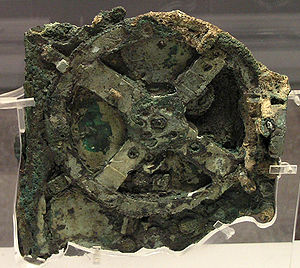 https://www.youtube.com/watch?v=mMdwTIiwDLw
[Speaker Notes: https://pt.wikipedia.org/wiki/M%C3%A1quina_de_Antic%C3%ADtera]
Como  Construir  isso  tudo?
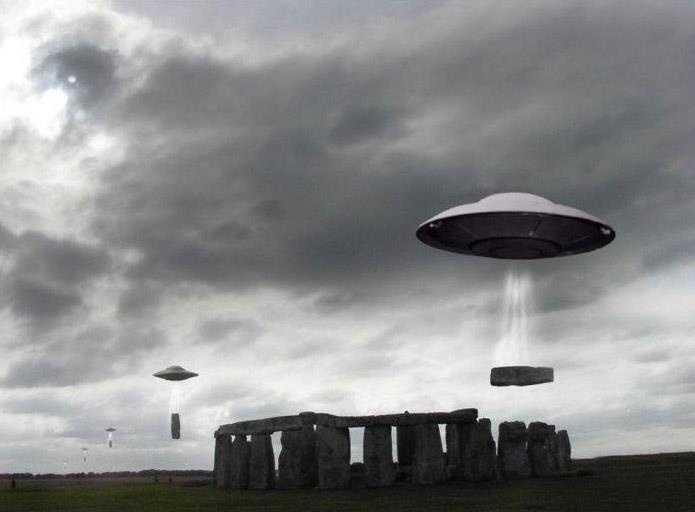 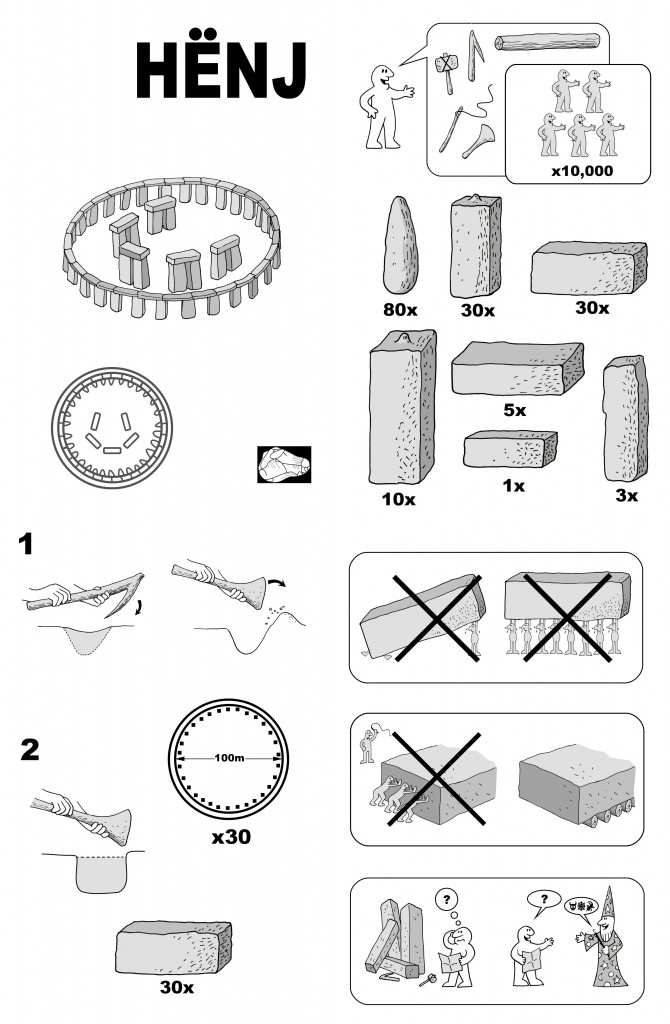 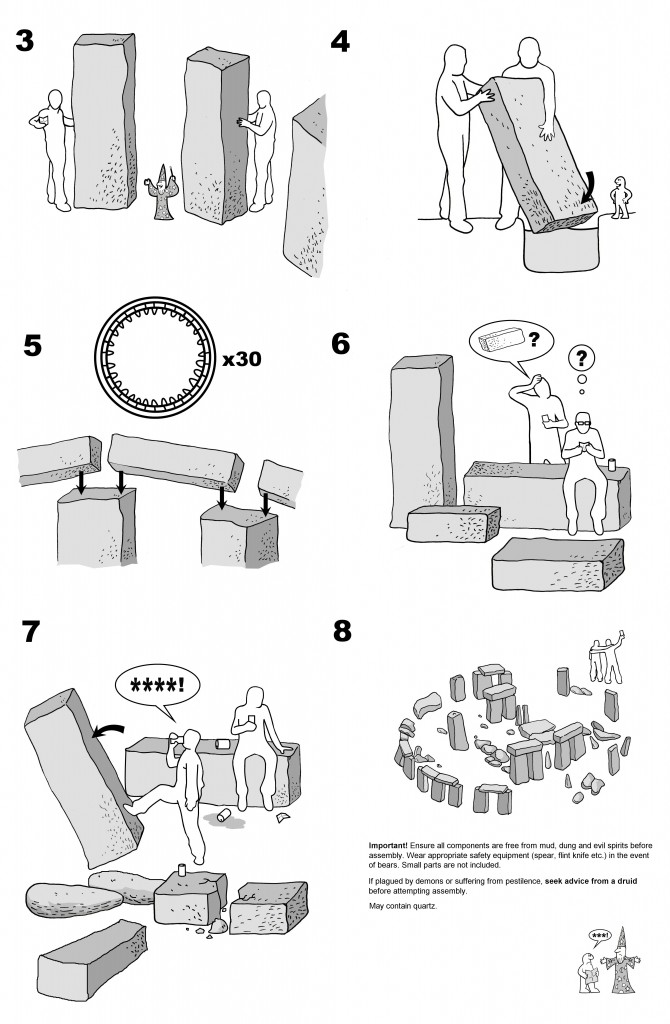 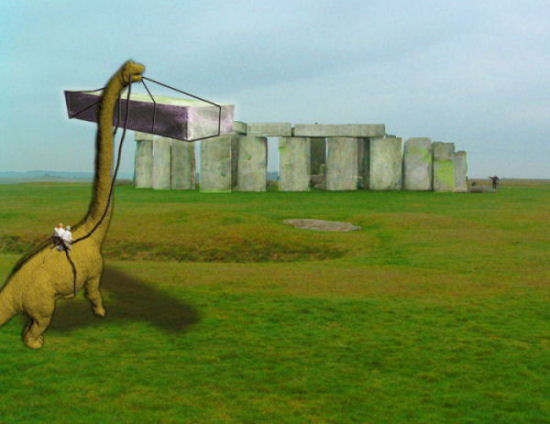 [Speaker Notes: https://s-media-cache-ak0.pinimg.com/736x/3c/30/cf/3c30cfd1307493ceb6d2c47d6c715dcb.jpg]
Como  Construir  isso  tudo?
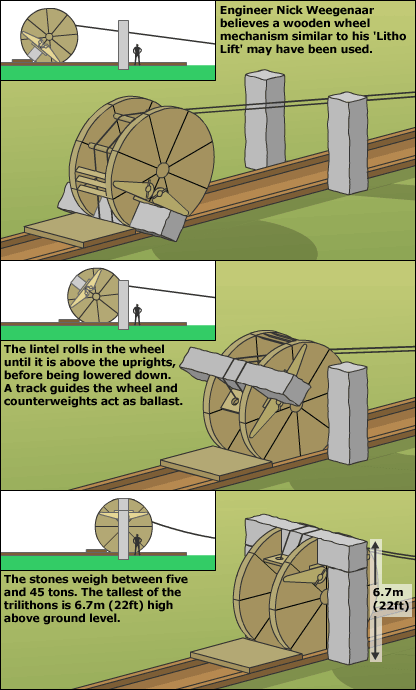 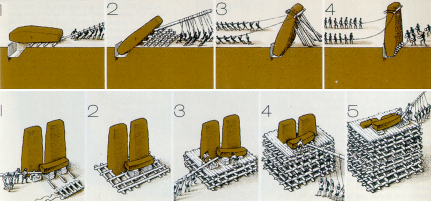 [Speaker Notes: http://cdn3.kidsdiscover.com/wp-content/uploads/2012/02/Steps.png
http://www.darkgovernment.com/news/wp-content/uploads/2008/11/stonehenge-construction.gif]
Preservação!
Estudar o passado é uma forma de nos conhecer ainda mais
Obrigada!